Joint Risk Assessment
at the Human-Animal-Environment Interface
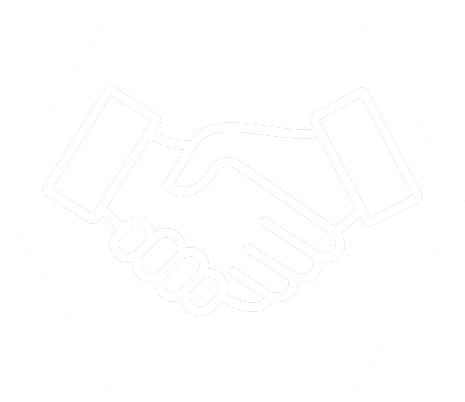 MODULE 4
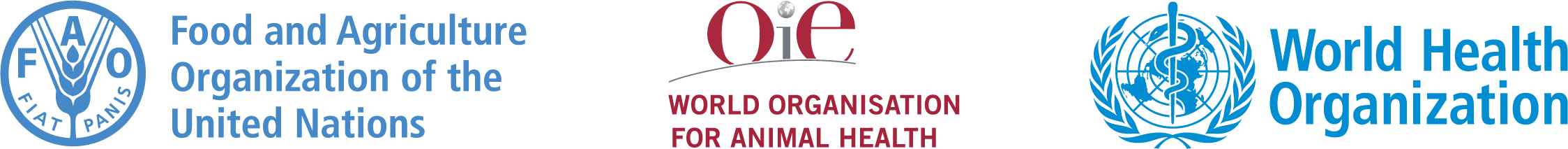 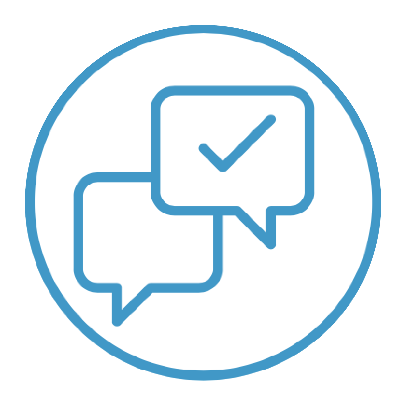 Table of contents
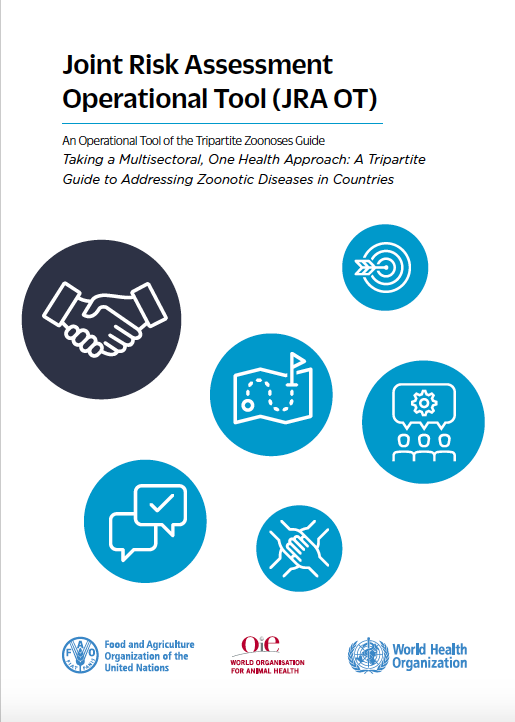 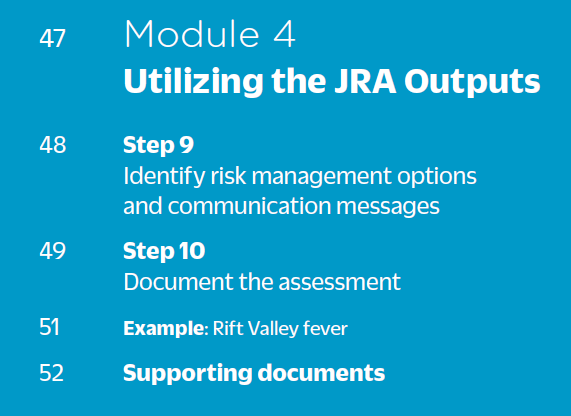 2
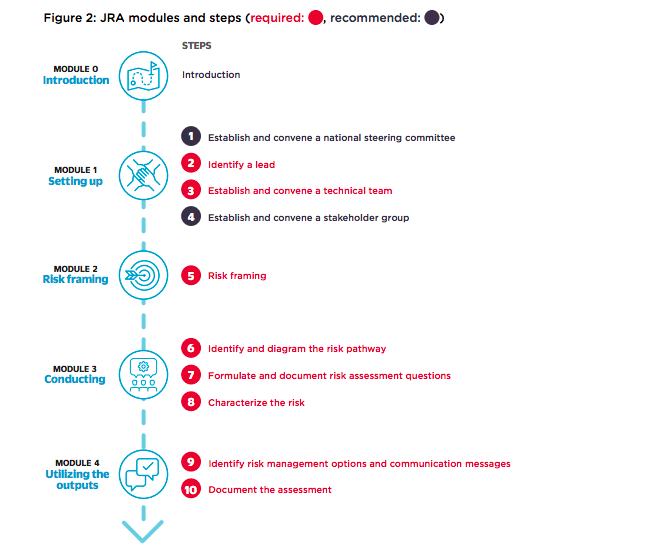 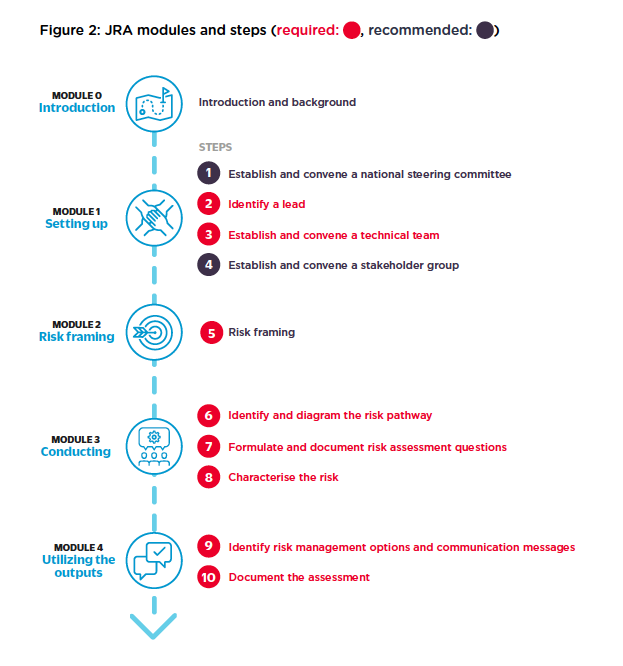 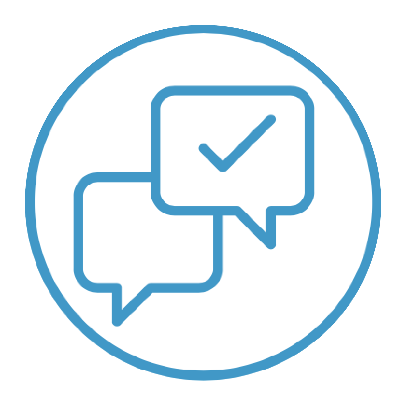 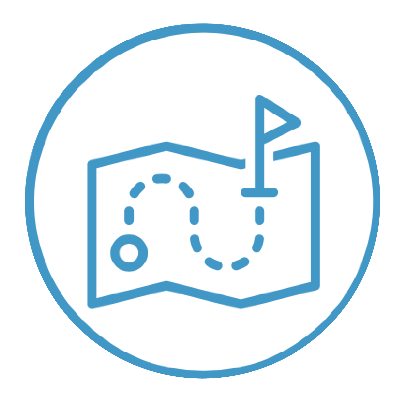 JRA modules & steps
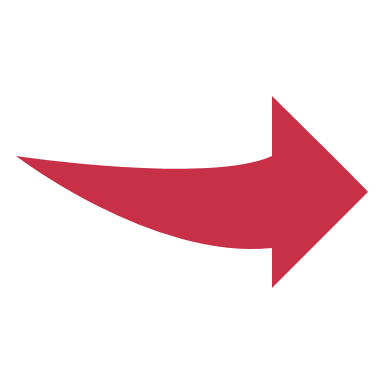 You are here
3
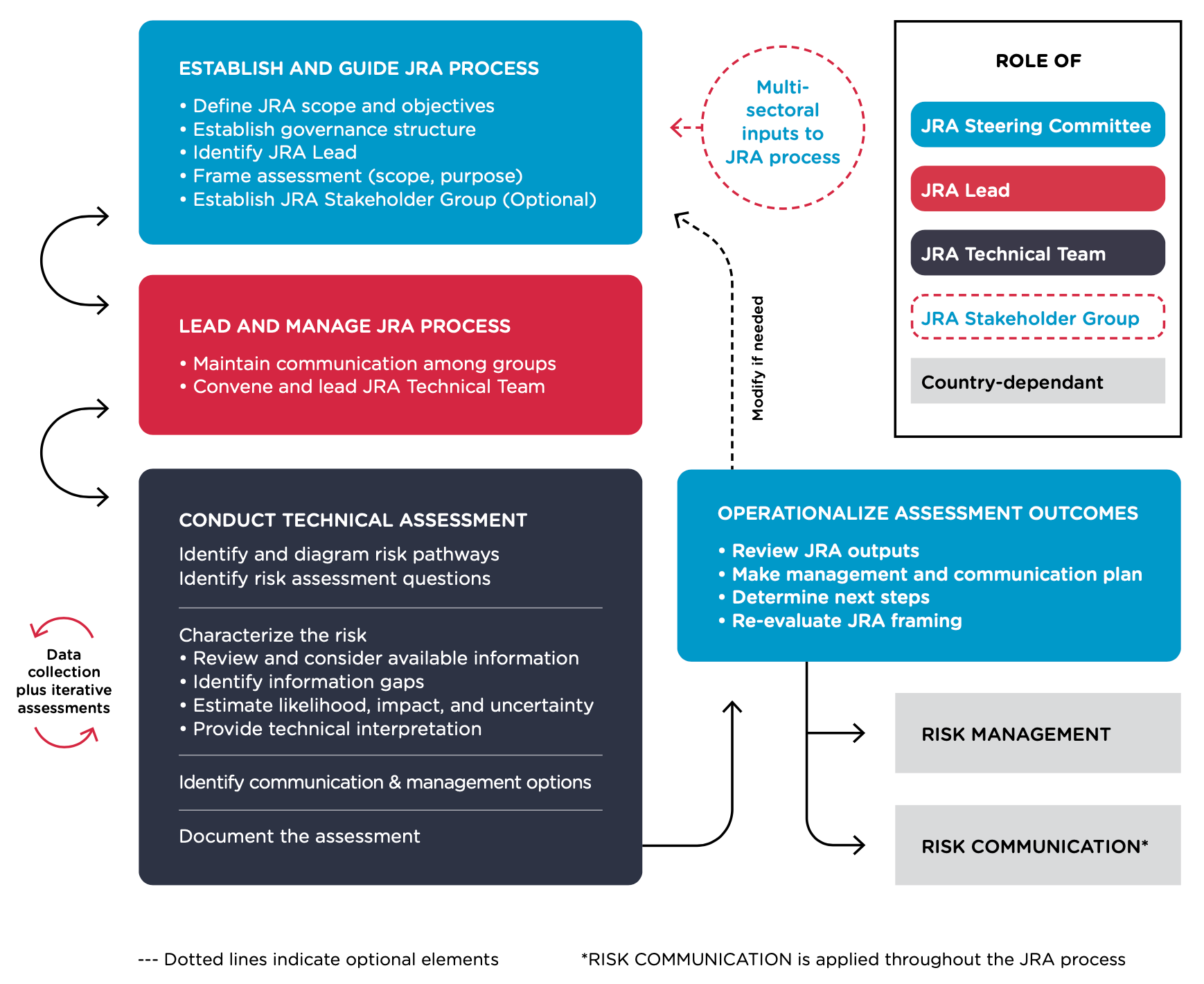 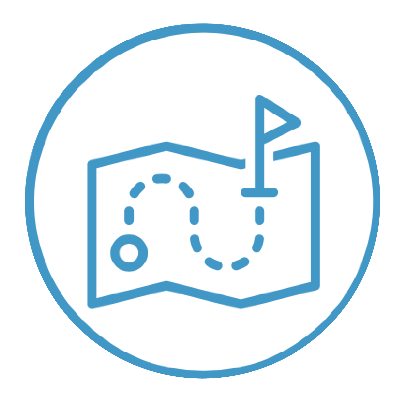 Roles & responsibilities
Module 4
4
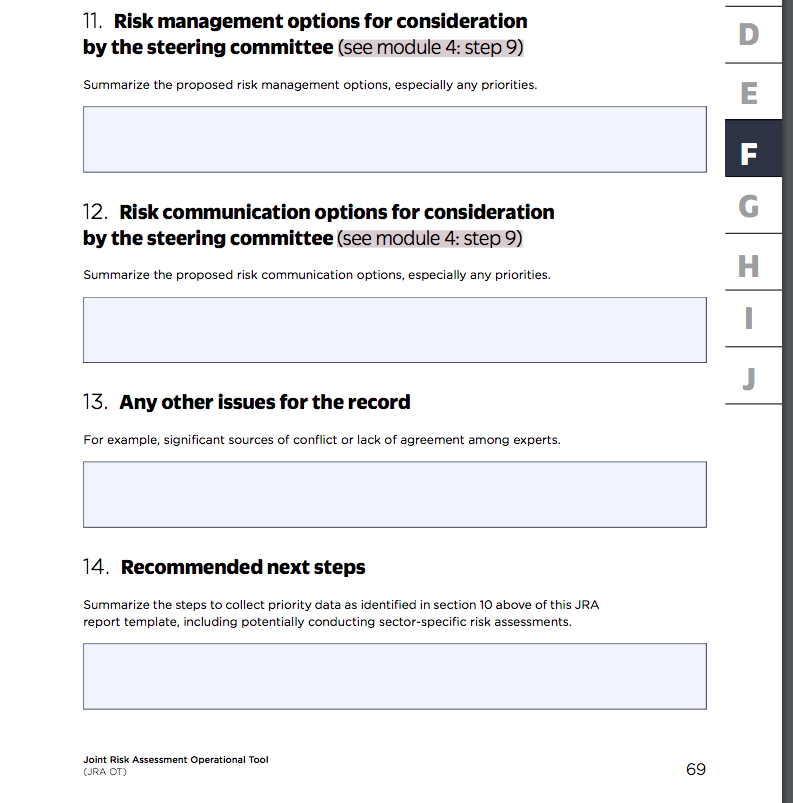 Annex F, 
p. 64-70
5
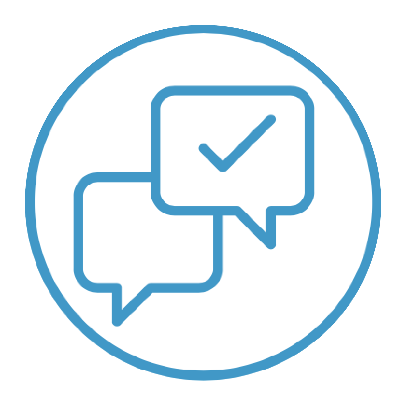 Step 9: Risk management options & communication messages
JRA OT, p. 48
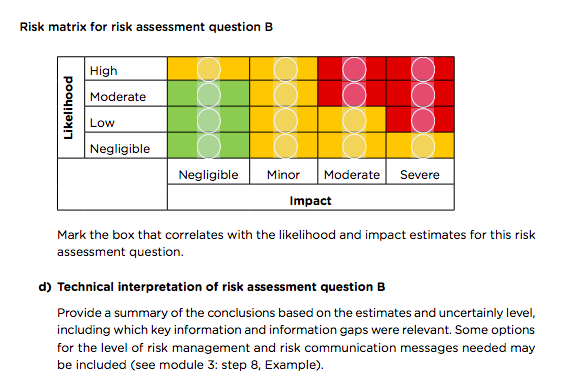 Use evidence from the risk assessment to propose risk management and communications options for consideration  
Identify and document options in the final report template
Describe evidence-base and technically justify recommendations with pros and cons
Prioritise options based on feasibility (time required, technical and financial resourcing, political will)

Note: If representatives from the steering committee are unable to attend the final workshop day, the JRA lead shares documented options with them
Completed by the JRA technical team
6
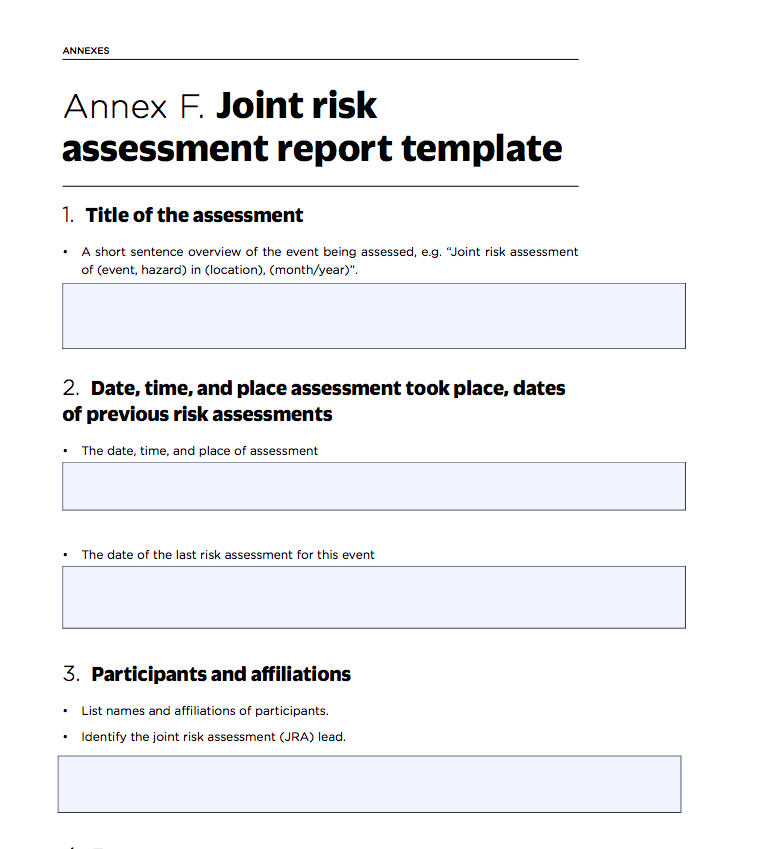 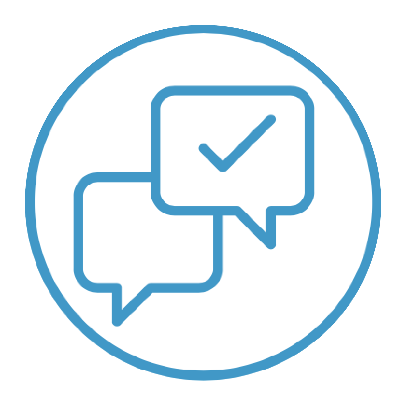 Step 10: Document the Assessment
JRA OT, p. 49
Completed by the JRA technical team
7
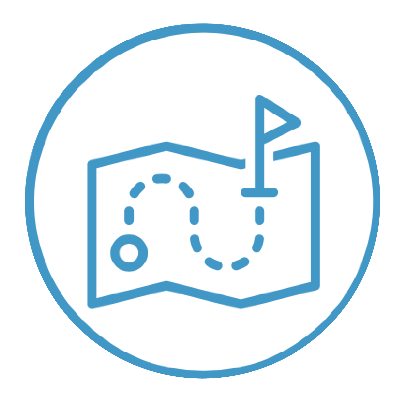 Informing JRA stakeholders
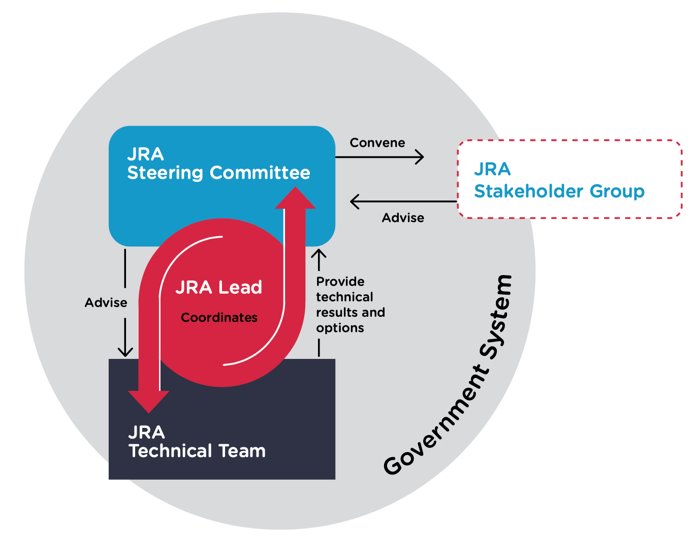 Now that recommendations are recorded, the JRA lead and steering committee communicate with the stakeholder group. This ensures they are informed of risk management options and can be involved in implementation.
8
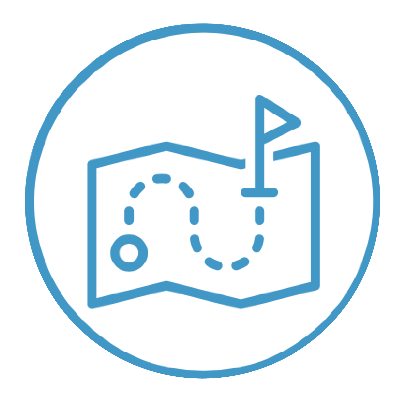 Informing JRA stakeholders
JRA OT, p. 51
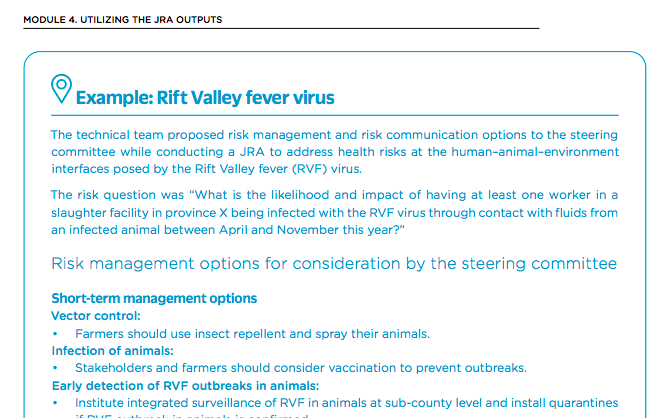 Remember, the more specific and actionable the recommendations, the more likely that the JRA Steering Committee and Stakeholder Group can operationalise JRA results.
9
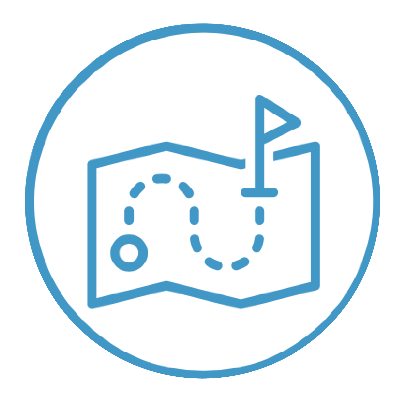 Planning for next steps
Congratulations! 

You finished the 10-step JRA method. Now use the JRA system to repeat JRAs as needed for existing hazards or mobilize quickly in an emergency. Be sure to inform the JRA lead and steering committee about how you see the JRA being used in the future.
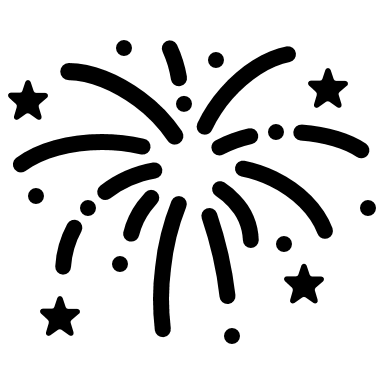 10
Questions?
Thank you!
More information on the TZG project 

OIE webpage: www.oie.int/en/for-the-media/onehealth/controlling-health-risks/national-collaboration/ 
WHO webpage: www.who.int/initiatives/tripartite-zoonosis-guide 
FAO webpage: www.fao.org/animal-health/en/
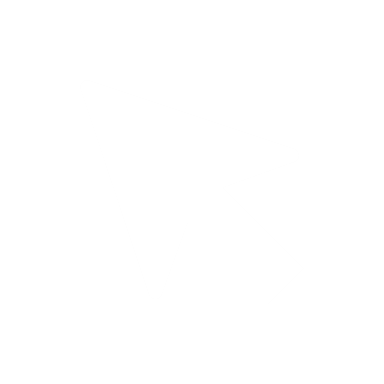 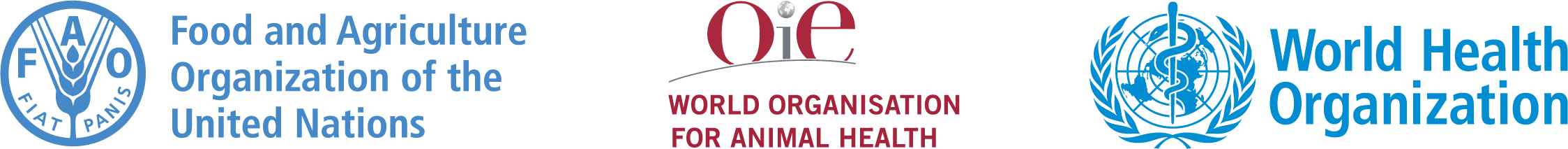